Disclaimer
This presentation is guidance and not binding on ONRR. It does not provide legal advice and should not be construed as stating ONRR’s legal interpretation or position. Any reliance on this presentation does not limit ONRR in its compliance activities or in the appealable decisions and orders it may issue.
1
Basic OGOR ReportingONRR-4054 Oil and Gas Operations Report (OGOR)
Objectives
What ONRR does with the submitted OGOR?

Understand the parts of the OGOR 
Header
OGOR-A
OGOR-B
OGOR-C

Learn how to create a new OGOR

Understand required fields

Understand validation

Learn how to print and copy an existing OGOR
NOTE:  Reference materials available at ONRR.gov  (Minerals Production Reporter Handbook)
3
ONRR
Audit Management and
Compliance
Management
Lease, Well/ANCR & FMPInformation
Management 
       Reports
ONRR’S System Interface
Reference Data
Reports
to Operators
via the Internet
Royalty Reports from Payors
Operations
Reports
From
Operators
Confirmation
       & Missing Reports 
       to Operators
       via the Internet
Production Reporting
Error
Correction
Monthly Production
 Reports to States / Tribes / BIA
Onshore 	OGOR
 Lease & Well                     Information
BSEE
Regional
Offices
BLM Service Center
BLM  INSPECTION  OFFICES
4
OGOR Overview
Form ONRR-4054
Oil and Gas Operations Report
Header (Report) Page

OGOR-A:     Production Volumes by Well

OGOR-B:     Production Volume Dispositions

OGOR-C:     Oil Inventory and Sales
5
Documents List
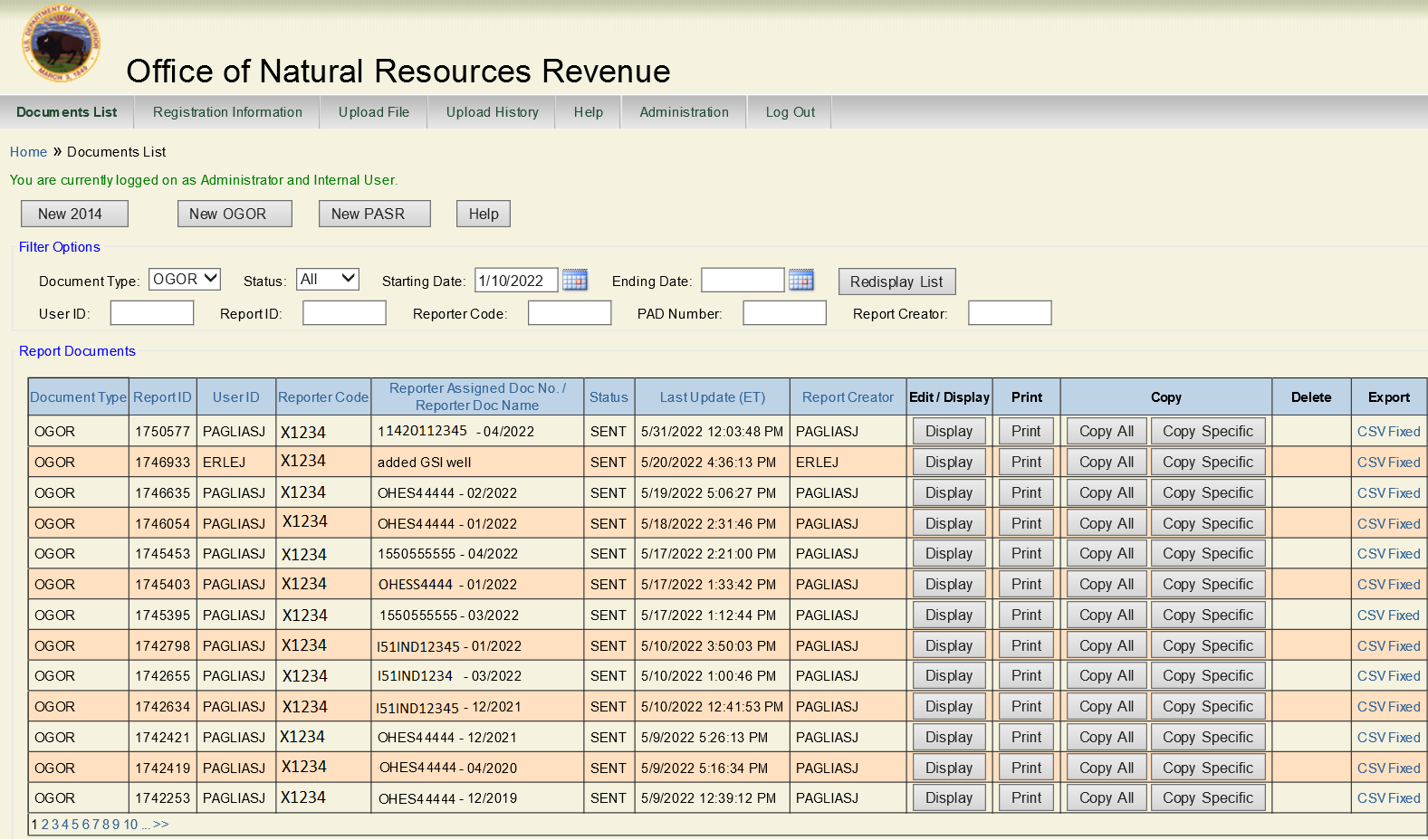 6
OGOR Header
Report Type

Operator ID

MMS/Lease/Agreement Number
Agency/Lease/Agreement Number

Production month

Operator Assigned Doc Name
7
OGOR Header Details
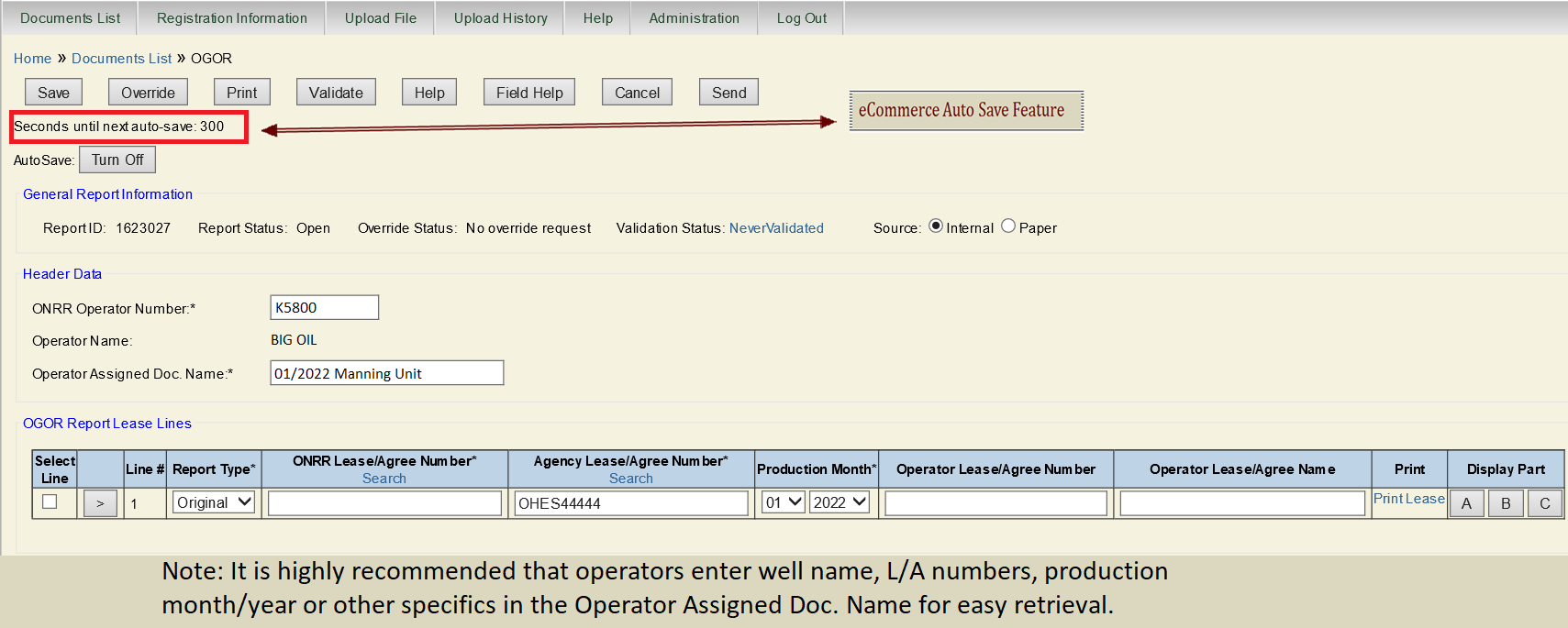 8
OGOR-A
API  well numbers

Well status codes and days produced or injected

Production and injection volumes
9
OGOR – A
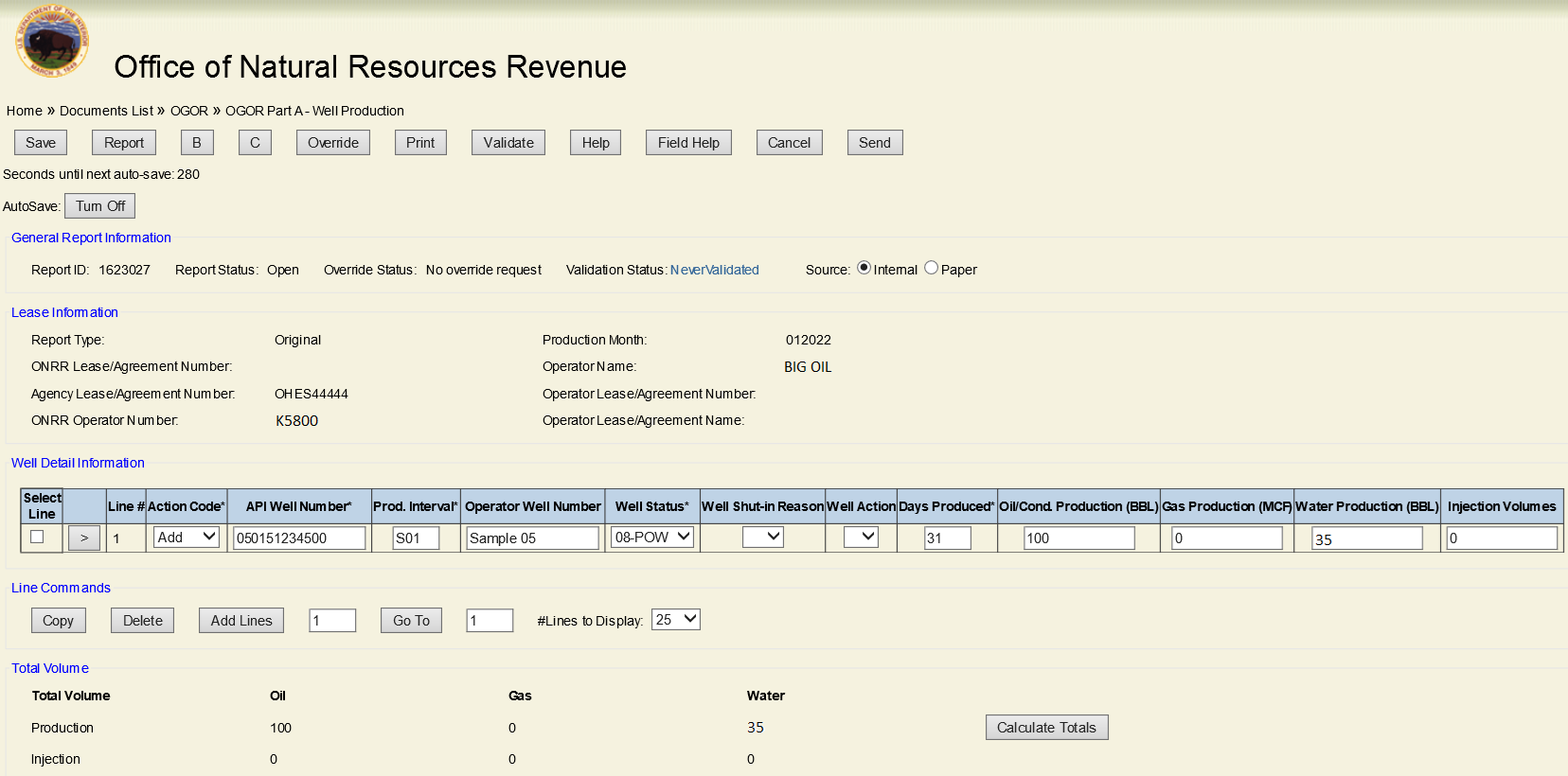 10
OGOR-B
Disposition detail for produced volumes

FMP numbers are required for offshore

One product per disposition code per line

Produced volumes on OGOR-A must equal the sum of the OGOR-B disposition volumes
11
OGOR - B
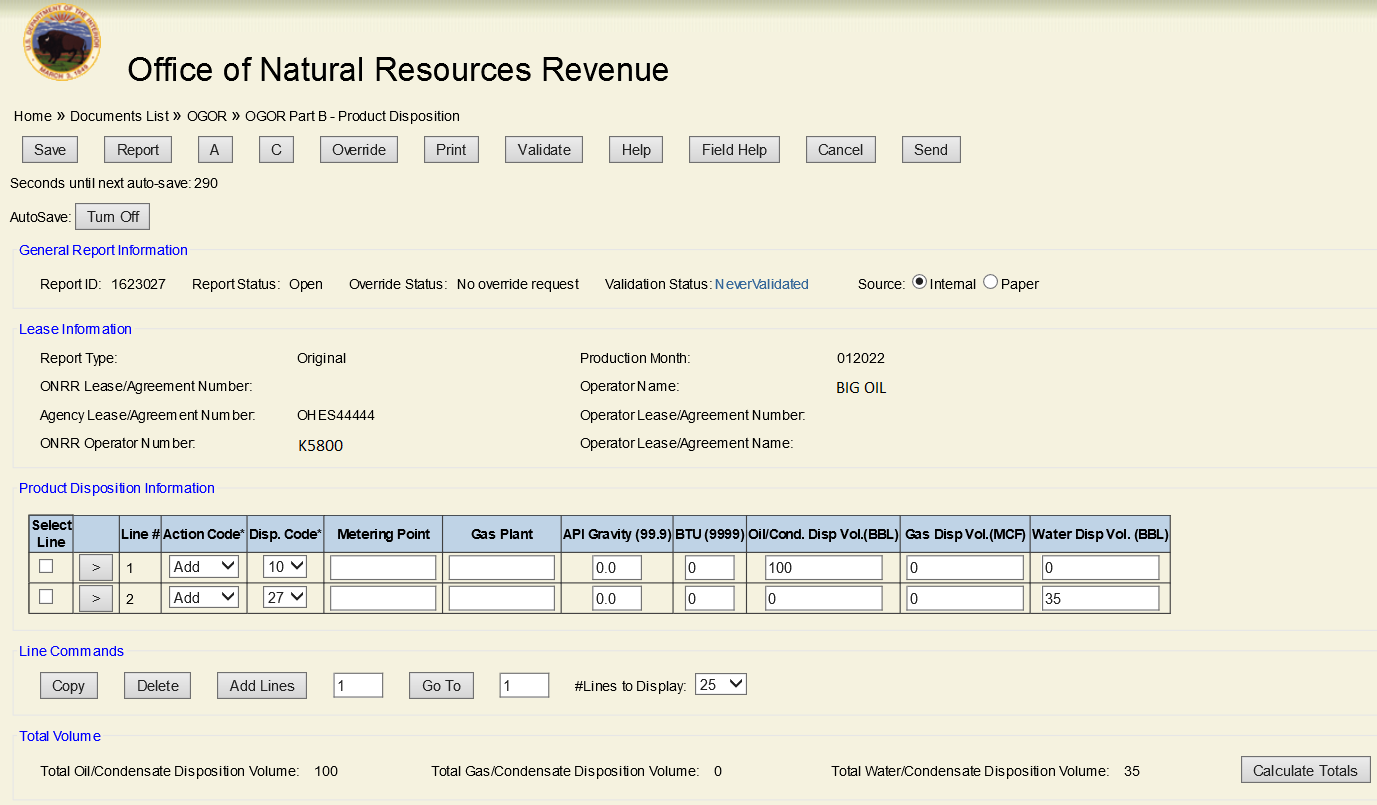 12
OGOR-C
Used only for oil/condensate accounting when inventory is carried from month to month

Tracks running inventory storage (Reported inventories must match prior and subsequent months)

Beginning Inventory + Production – Sales +/- Adjustment Volume equals Ending Inventory

Production volume on OGOR-C must match Disposition code 10 volume on OGOR-B

FMP numbers are required for offshore
13
OGOR-C Details
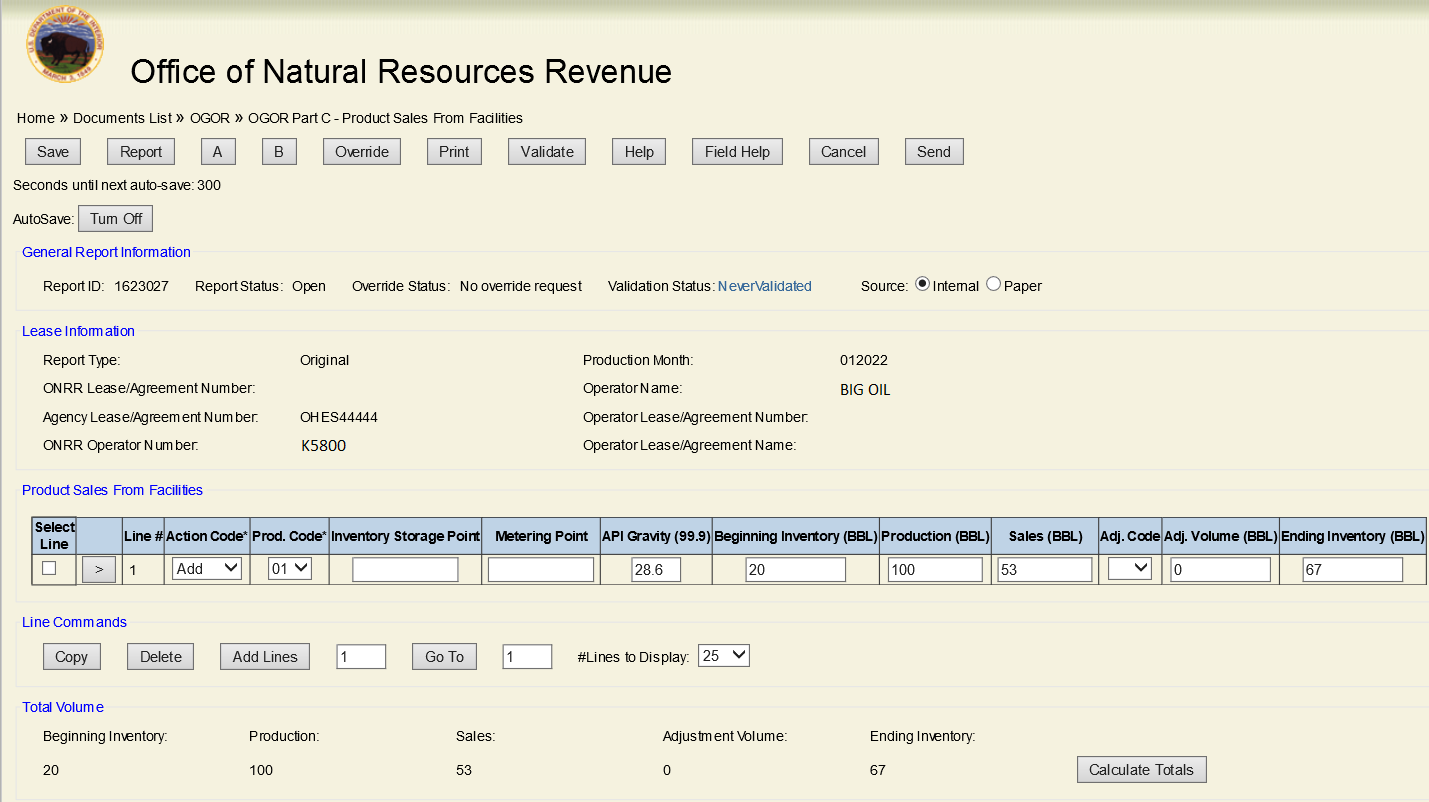 14
Calculating Totals
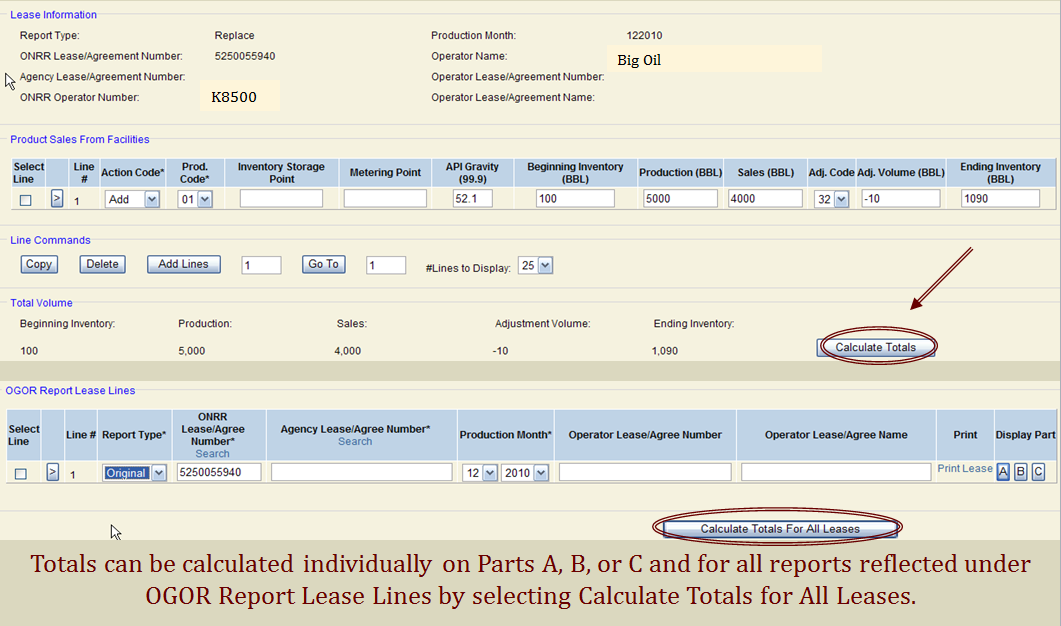 15
Validation
Ensure you save your document before validating

Required action prior to submitting OGOR

Pop-up window (ensure blockers are correctly configured)

Any Fatal and/or Warning error codes are listed in the validation results
16
VALIDATION Image
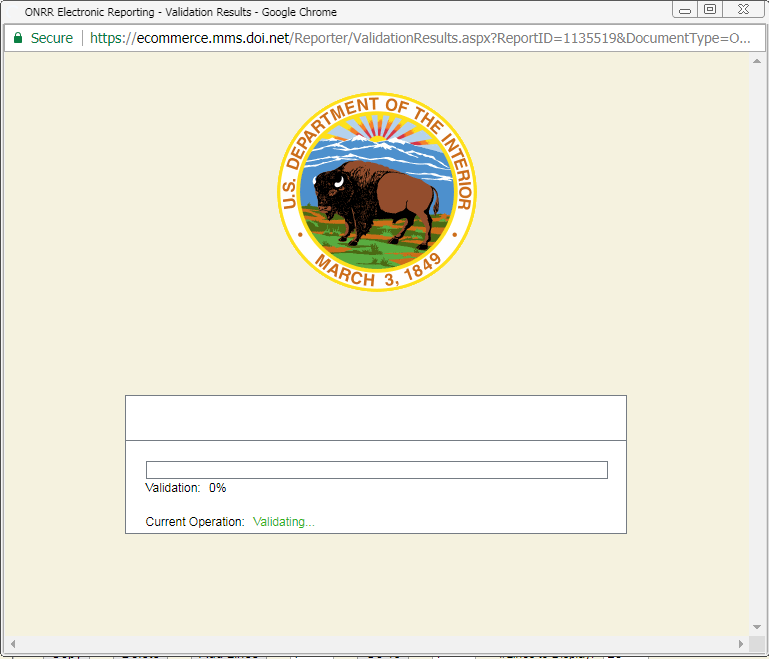 17
Validation Results
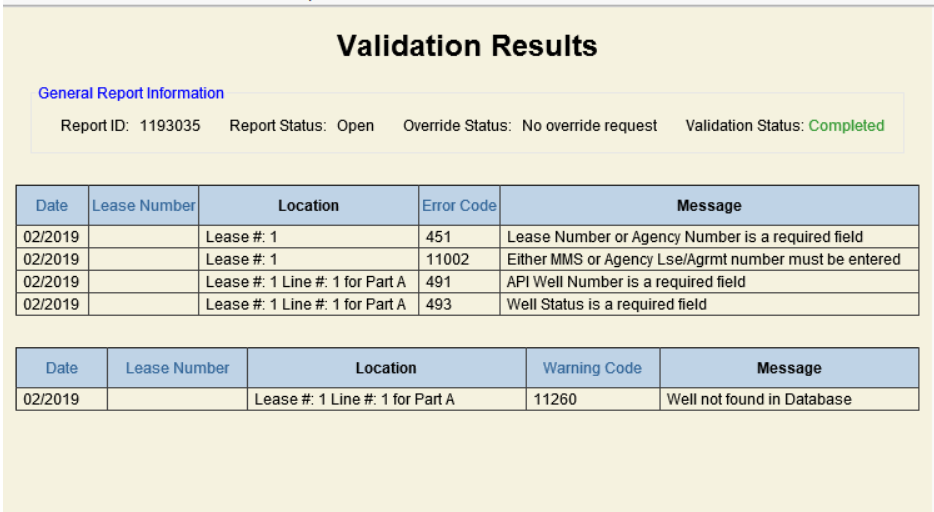 18
VALIDATION RESULTS Completed
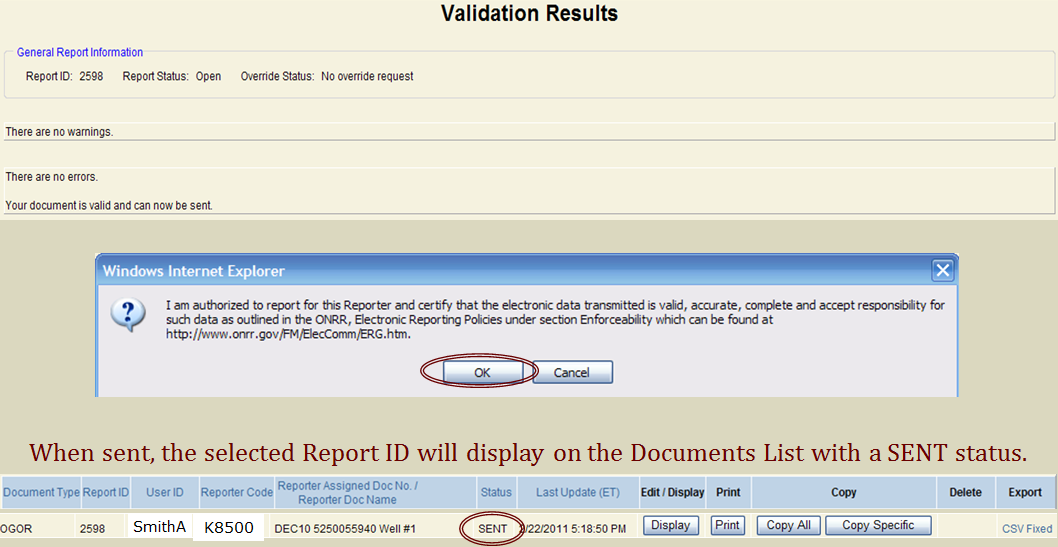 19
eCommerce Document List Functions
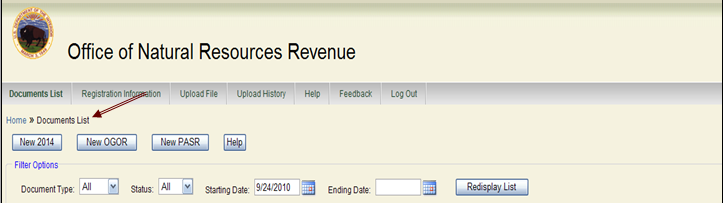 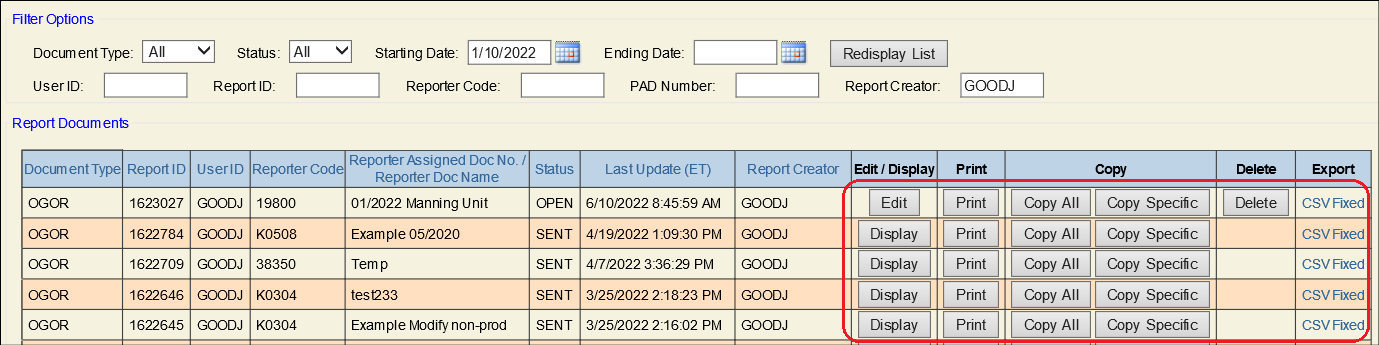 20
Documents List Sent
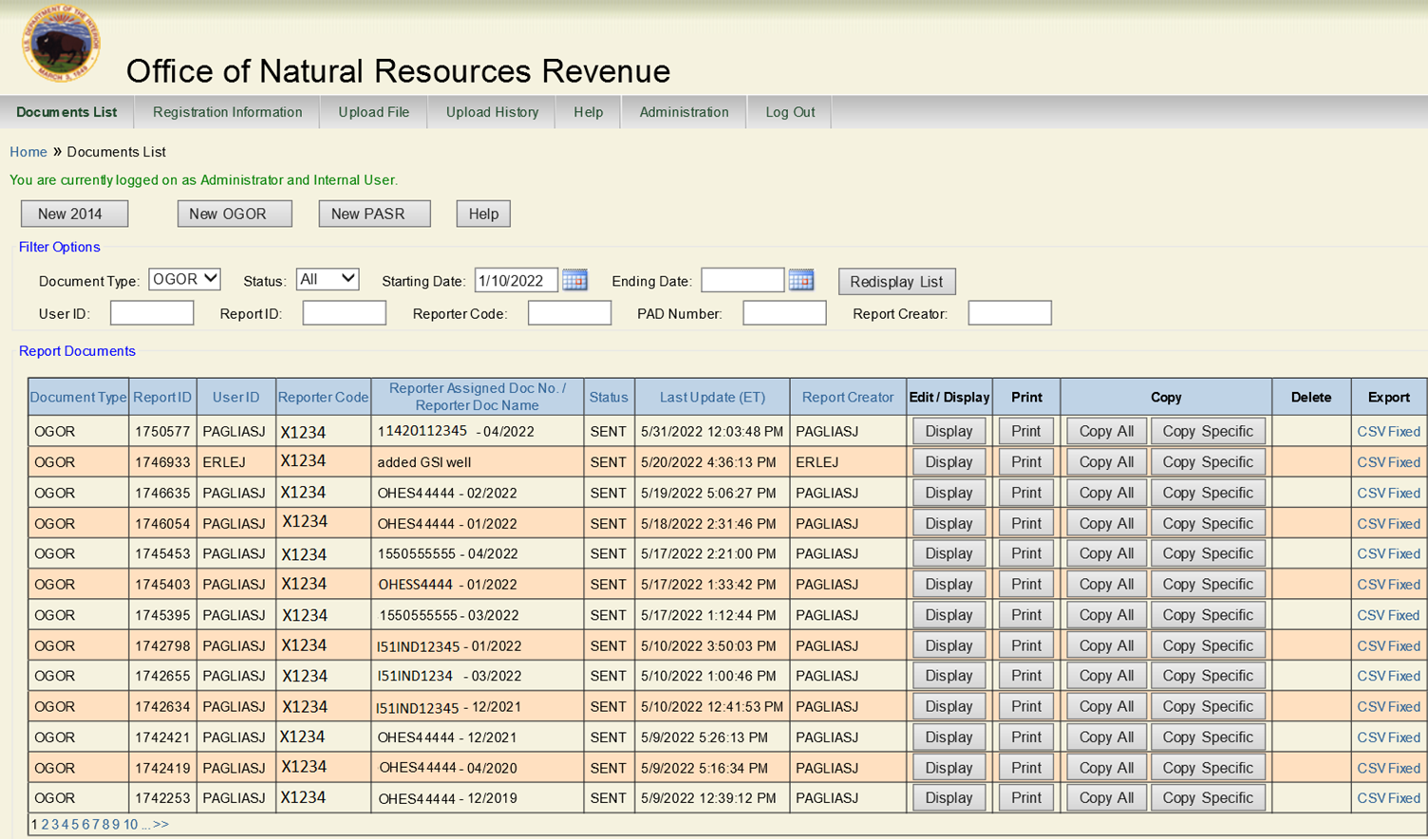 21
eCommerce Functions
Edit

Print

Copy All

Copy Specific

Delete

Export CSV- Fixed
22
OVERRIDES
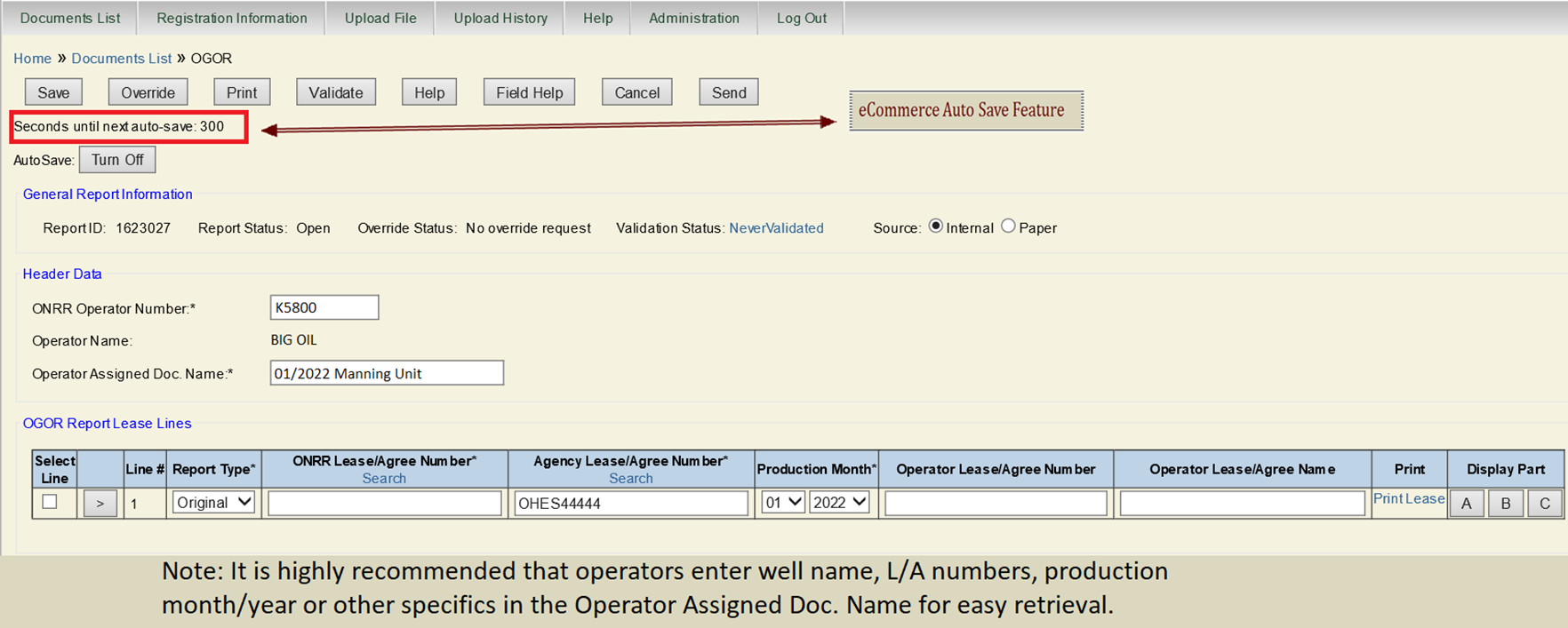 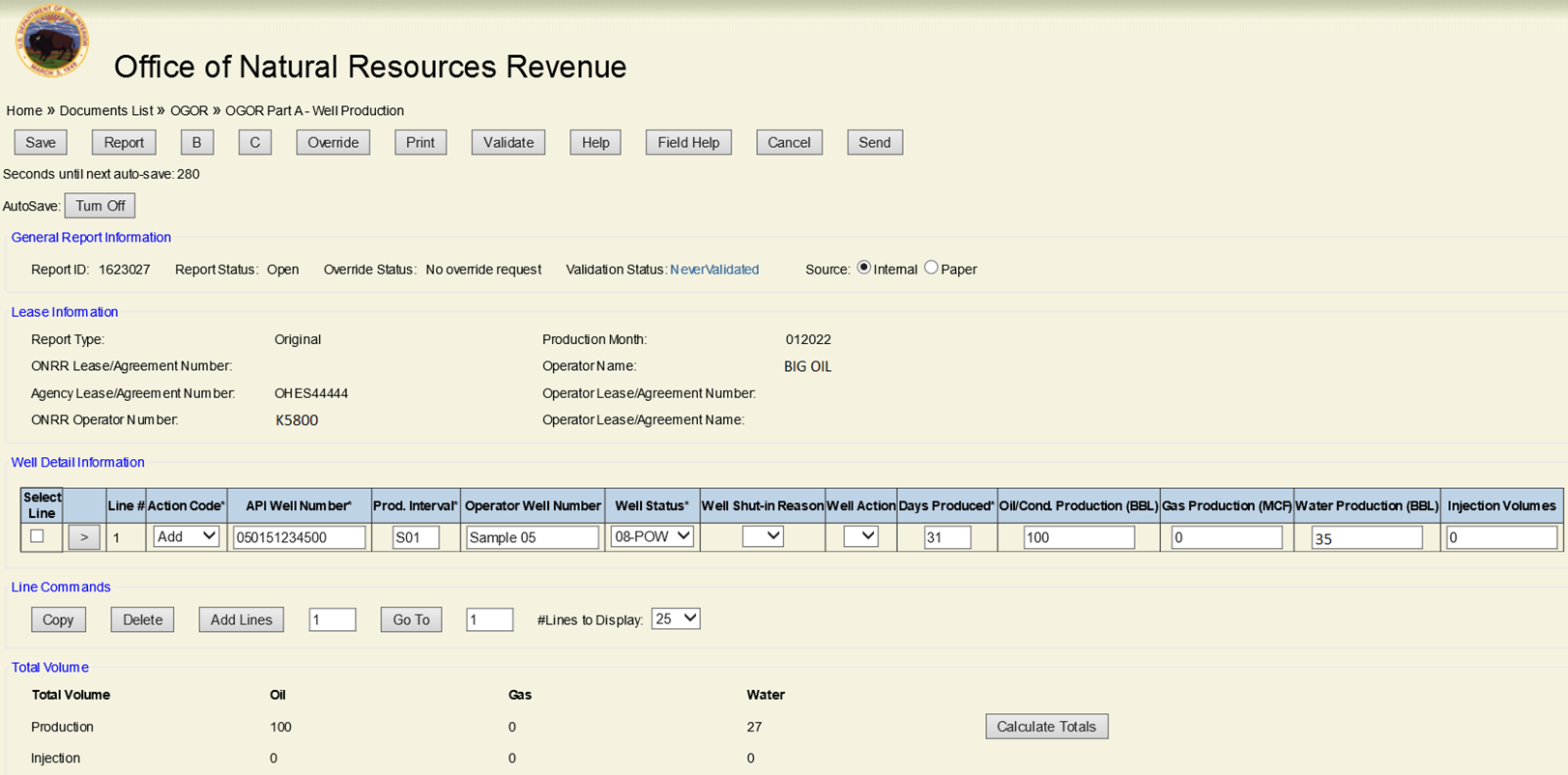 Each part of the OGOR has an override
23
OVERRIDE FUNCTION
Before requesting an override, contact your Production Reporting Contact
Acceptable errors for an override situation 
     are API Gravity and Btu content
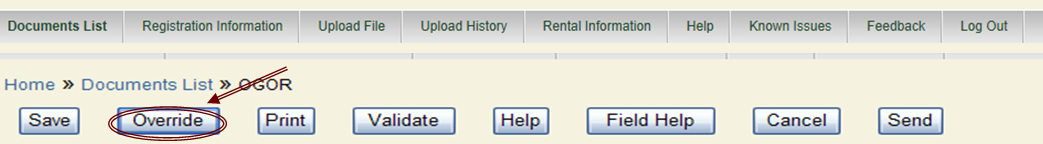 24
Override
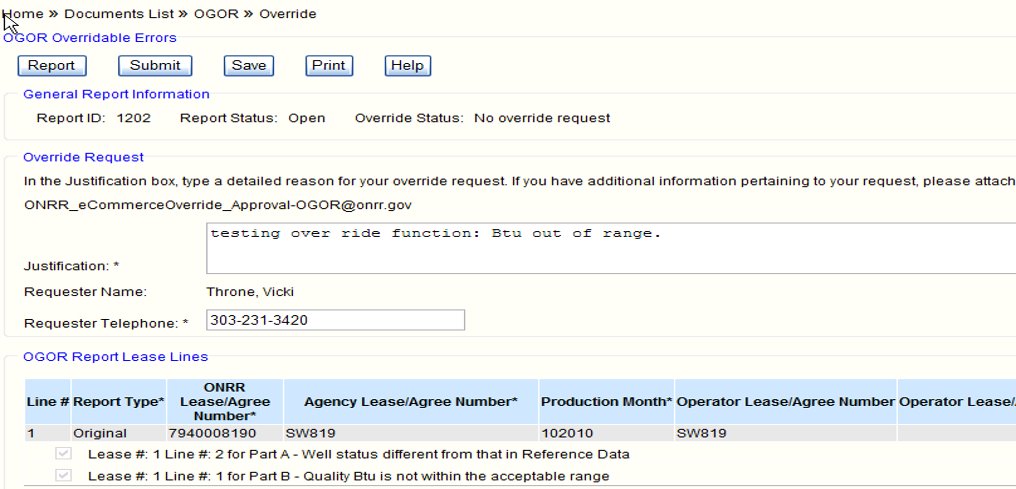 Note:  All Fields are required to process the override request
25
Override –email
If the override request is approved, then:
Click Report
Send
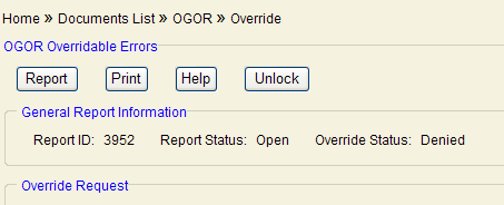 If the override request is denied, then:
Click Unlock
Fix Errors
Revalidate
Request a second override (if appropriate)
Send
26
Send OGOR
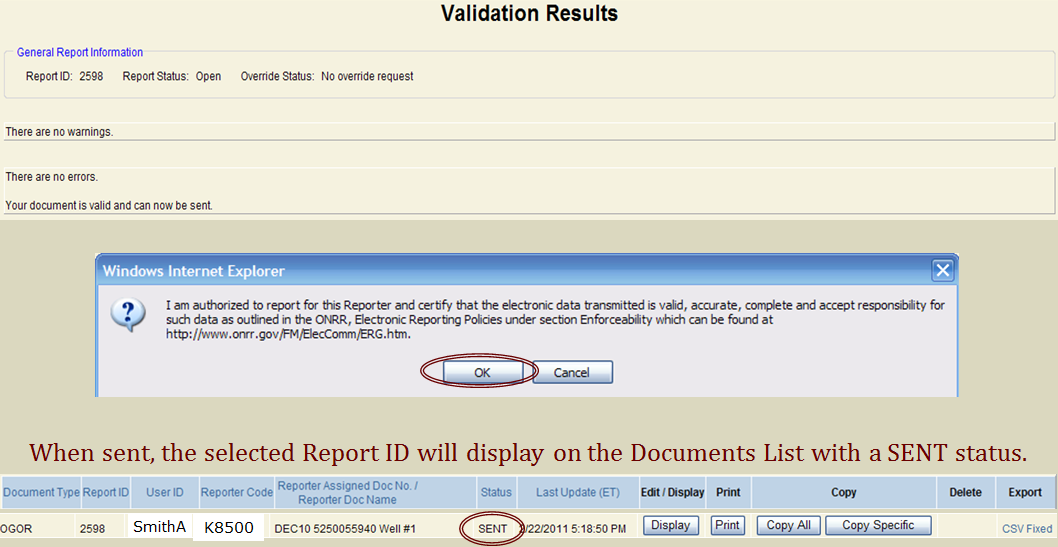 27
Thank you for attending the 
Office of Natural Resources Revenue Reporter Training
For any questions regarding your OGOR reporting, please contact your ONRR Company contact 

  
https://www.onrr.gov/about/contact.htm
Questions can be sent via email to reporter.training@onrr.gov
28